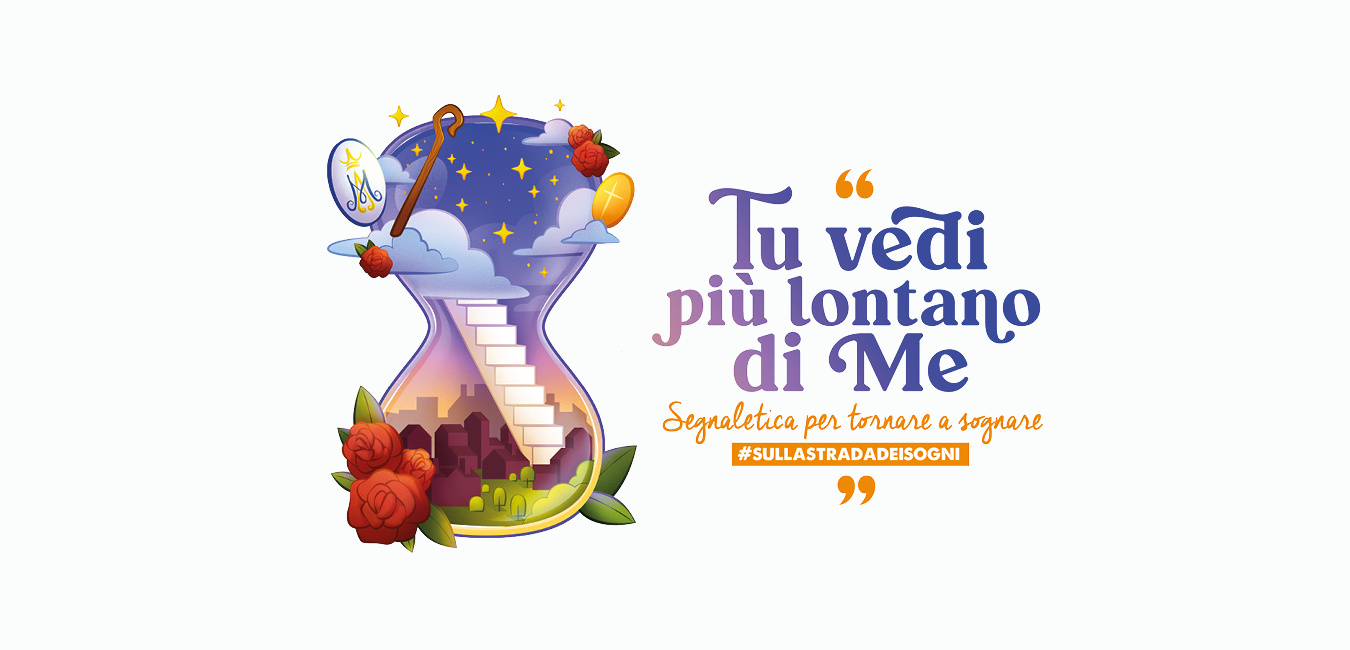 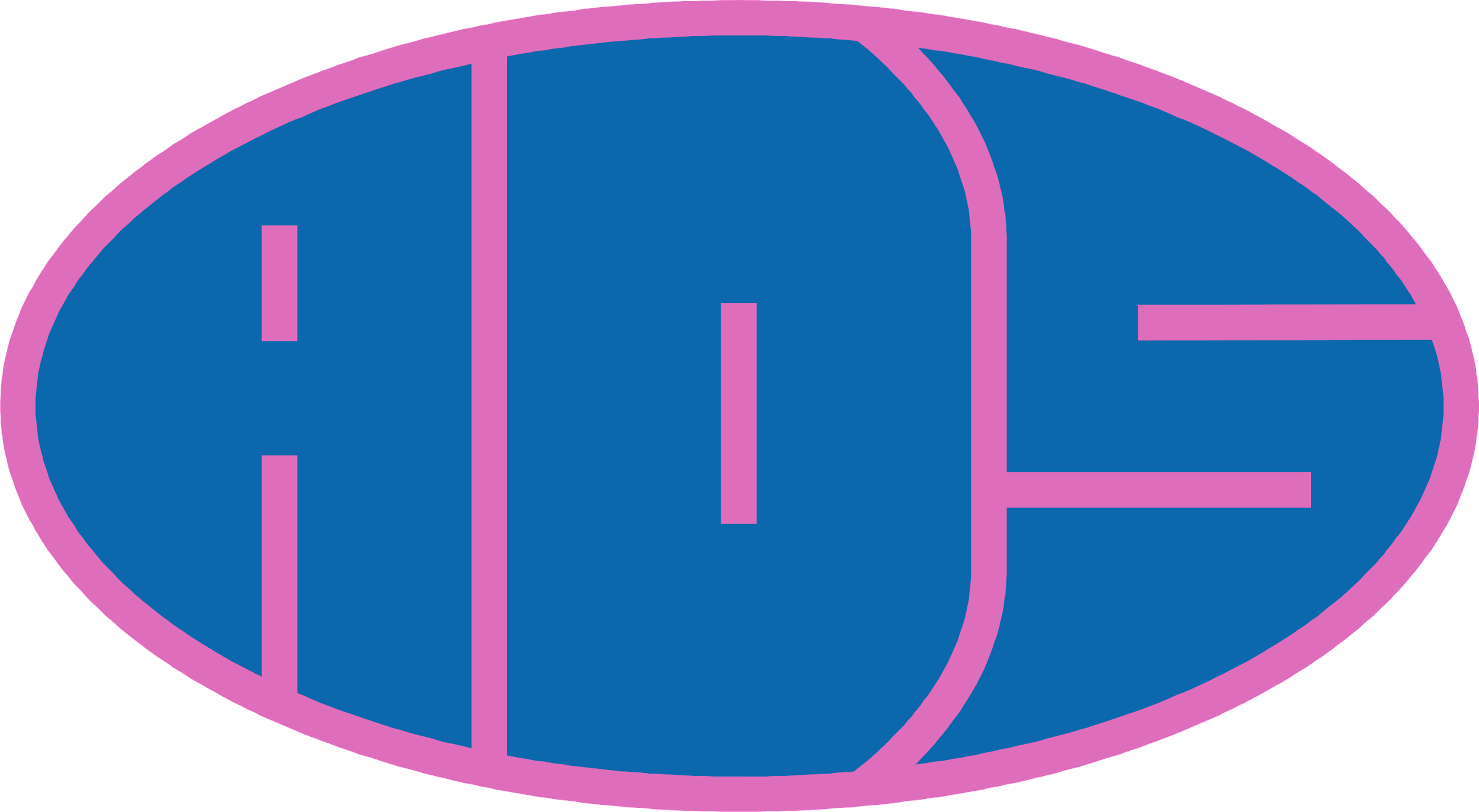 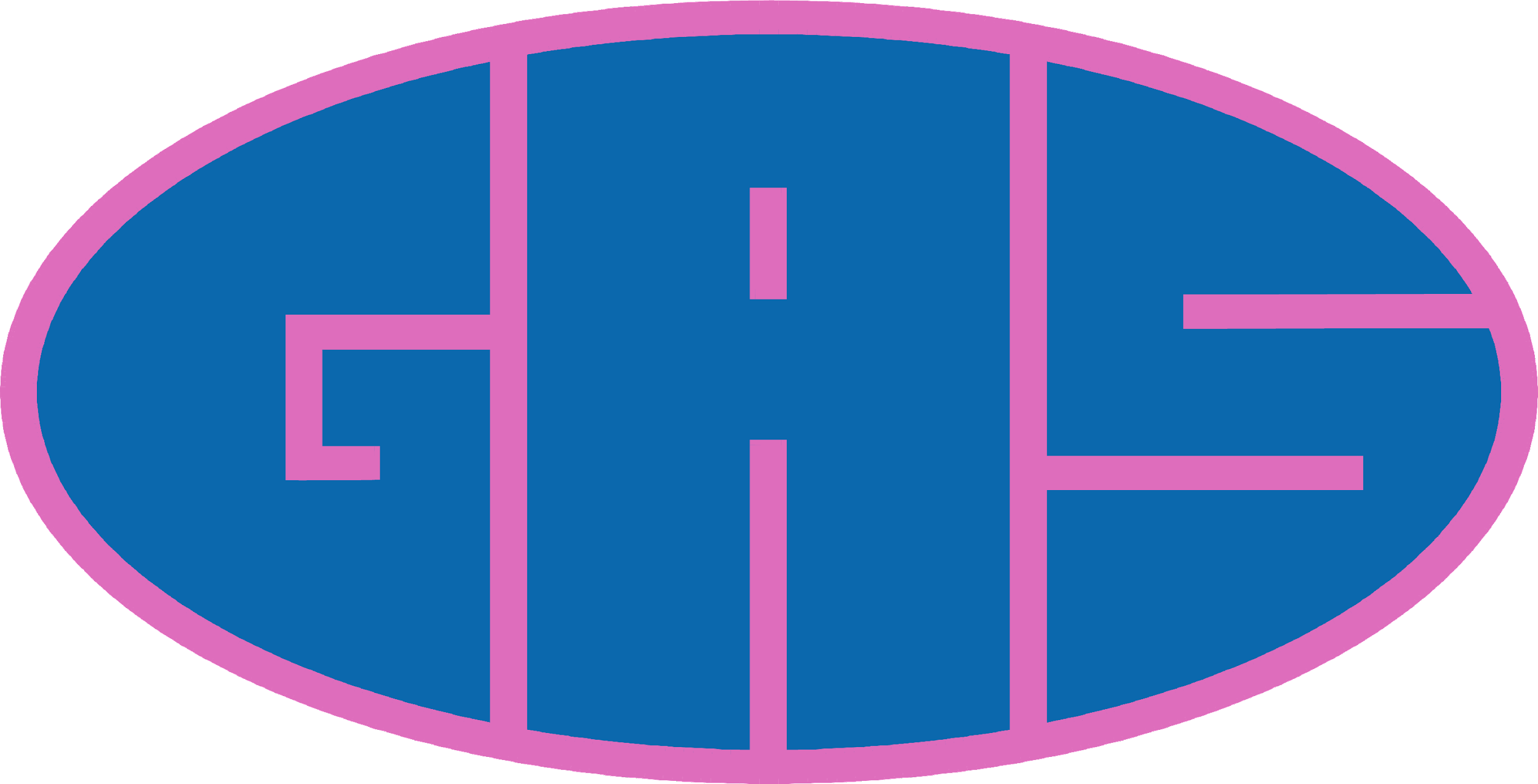 PREGHIERA
INCONTRO 26/01/2024
[Speaker Notes: Autofinanziamento con torte]
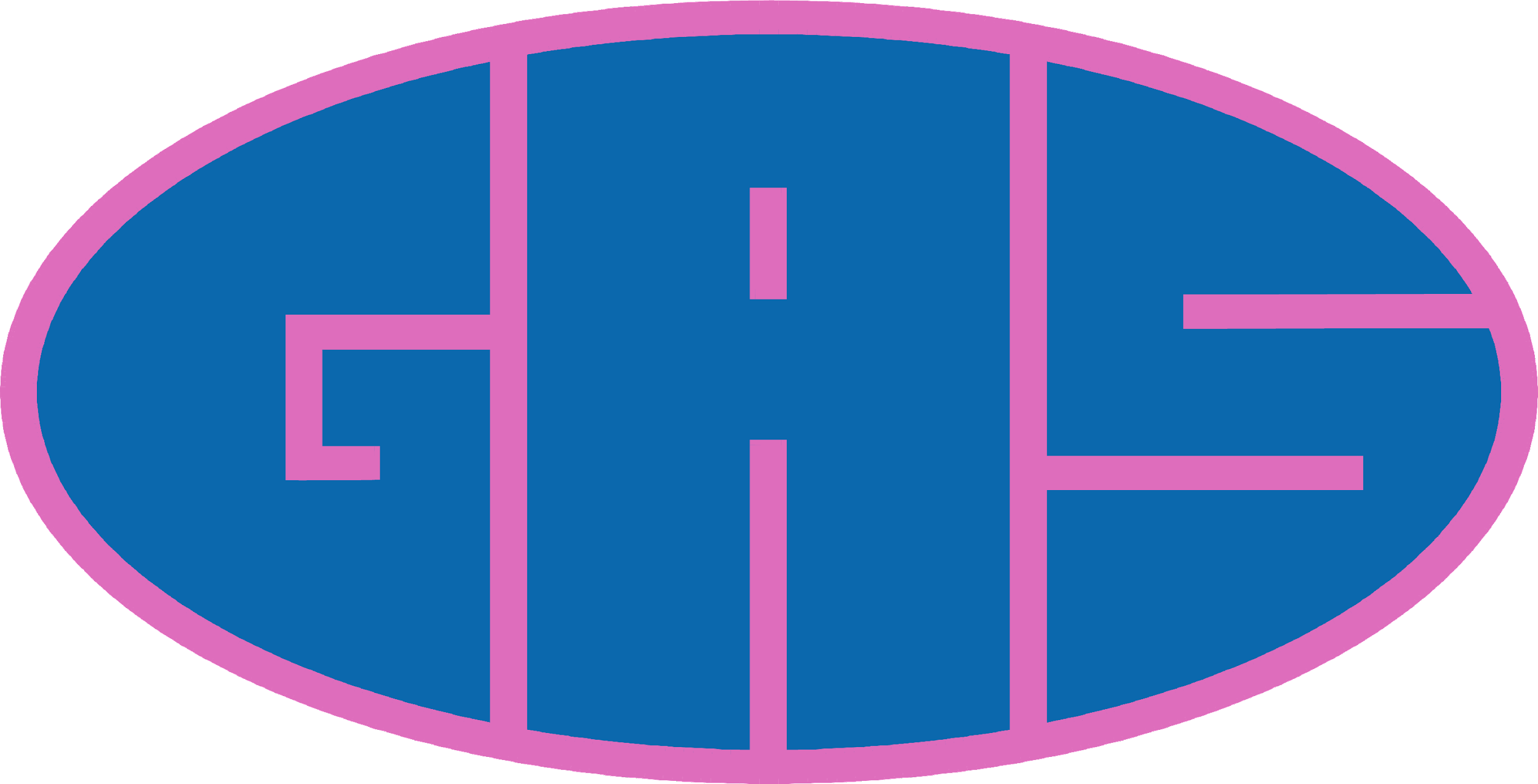 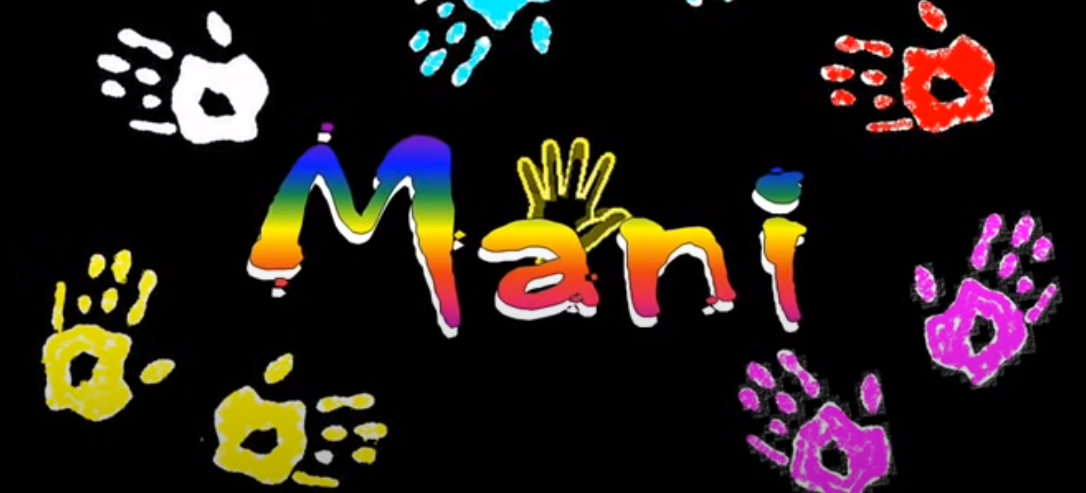 https://www.google.com/search?q=mani+testo&sca_esv=597798541&biw=1536&bih=730&tbm=vid&sxsrf=ACQVn09AsNXRVzU-GrvgD22khfzDqiHcDQ%3A1705063917834&ei=7TWhZaGqMrmVxc8P4cCqmAY&ved=0ahUKEwjh1JCJ8teDAxW5SvEDHWGgCmMQ4dUDCA0&uact=5&oq=mani+testo&gs_lp=Eg1nd3Mtd2l6LXZpZGVvIgptYW5pIHRlc3RvMgUQABiABDIFEAAYgAQyBRAAGIAEMgUQABiABDIFEAAYgARIpjhQiwFY6S5wAXgAkAEAmAFroAHnBaoBAzYuMrgBA8gBAPgBAcICBBAjGCfCAgoQABiABBiKBRhDwgILEAAYgAQYsQMYgwHCAggQABiABBixA8ICDhAAGIAEGIoFGLEDGIMBwgIKEAAYgAQYFBiHAsICBxAAGIAEGA3CAggQABgFGB4YDcICChAAGAUYHhgNGAqIBgE&sclient=gws-wiz-video#fpstate=ive&vld=cid:a6687b9b,vid:FexZCiC8SJw,st:0
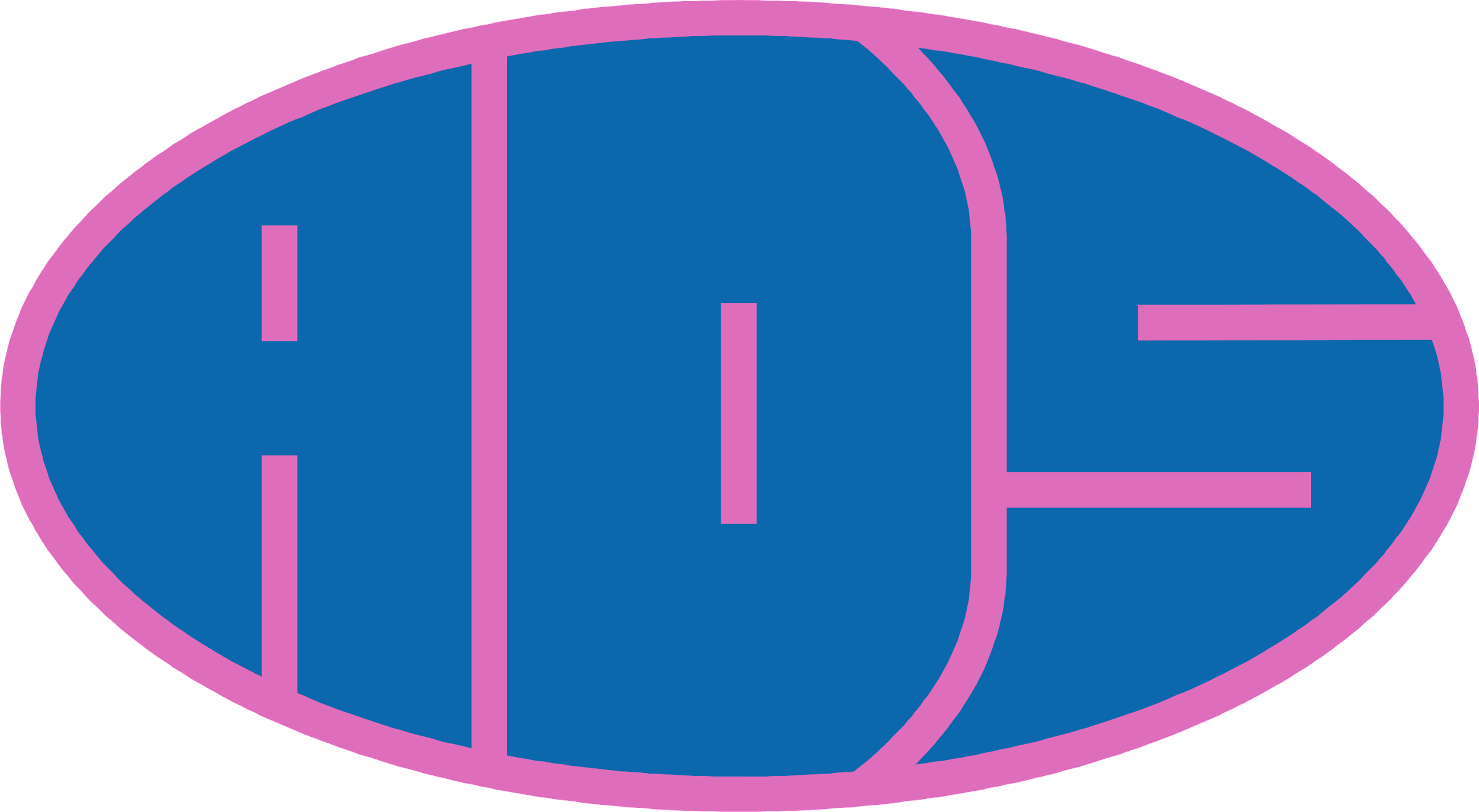 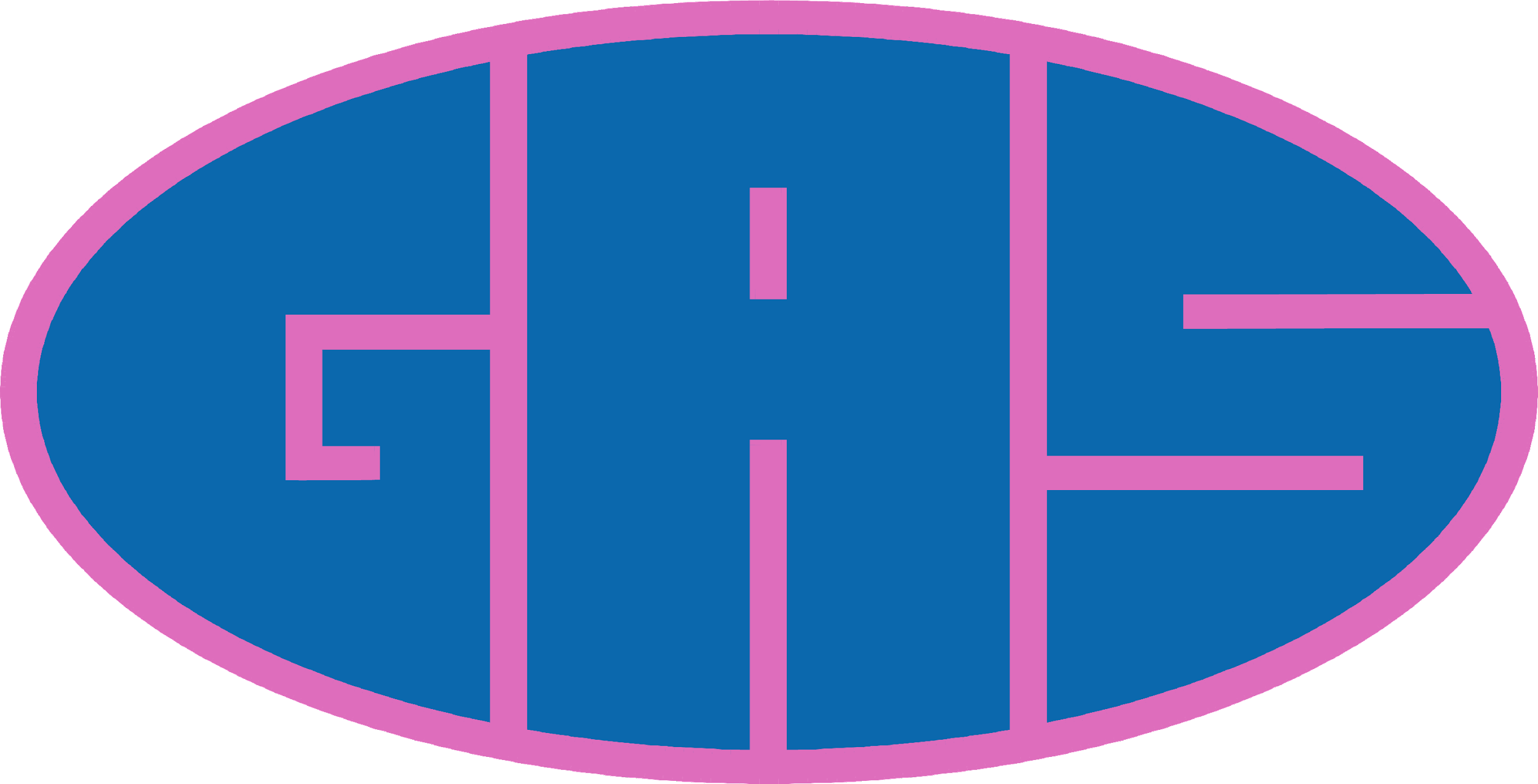 Dal Vangelo secondo Marco
E disse loro: "Andate in tutto il mondo e proclamate il Vangelo a ogni creatura. 
Chi crederà e sarà battezzato sarà salvato, ma chi non crederà sarà condannato. 
Questi saranno i segni che accompagneranno quelli che credono: nel mio nome scacceranno demòni, parleranno lingue nuove, prenderanno in mano serpenti e, se berranno qualche veleno, non recherà loro danno; imporranno le mani ai malati e questi guariranno
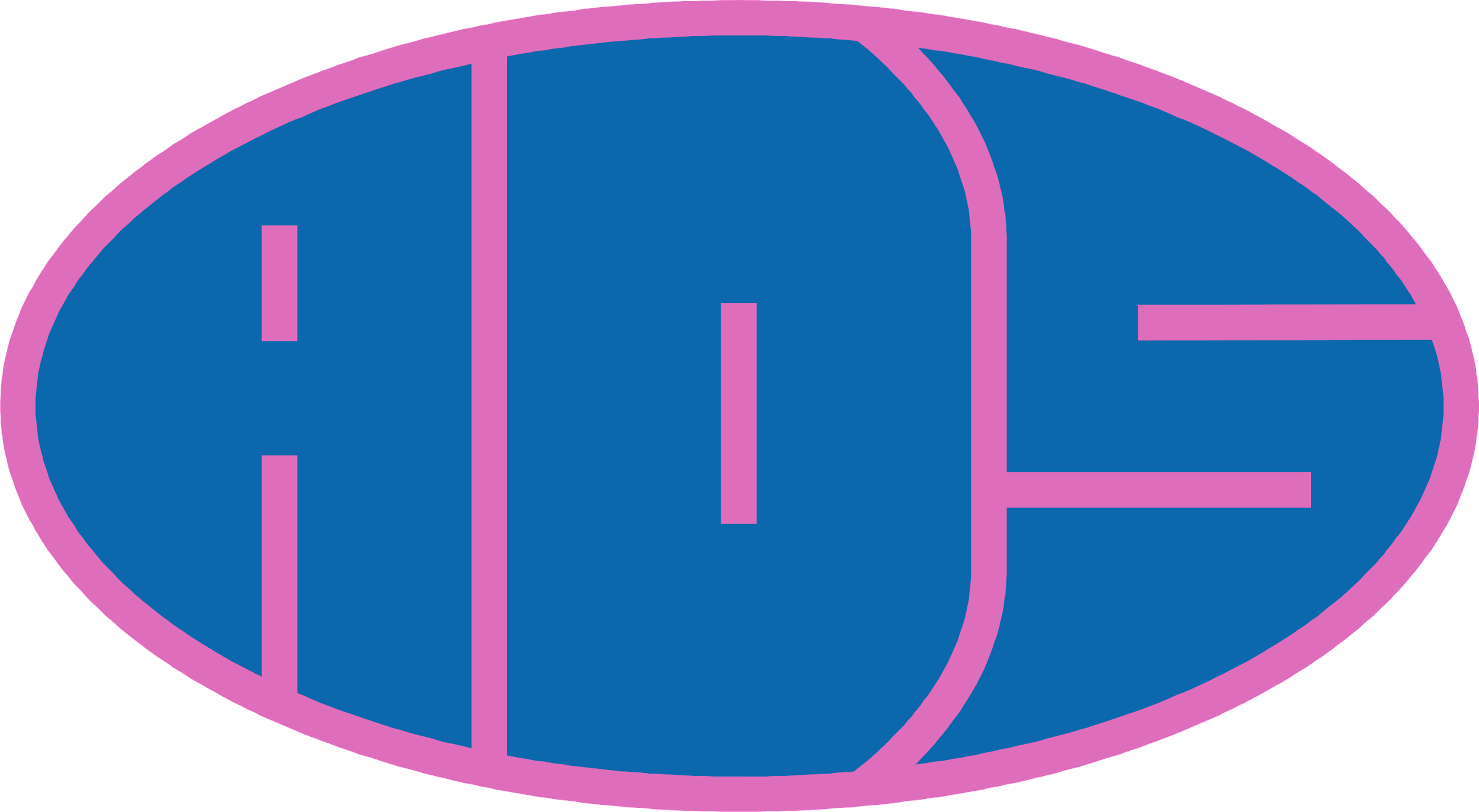 Grazie Don Bosco, amico, padre e maestro di noi giovani, 
per il tuo sguardo che infonde fiducia. 
Nel sogno, nella vita di tanti giovani, 
hai accolto con trepidazione e gioia il piccolo seme della missione 
che il Signore ti ha affidato. 
L'hai coltivato con amore e passione. 
Ed è fiorito in sorriso, speranza, gioco, musica, scuola, 
laboratori, proposta di vita e futuro. 
Perchè noi giovani possiamo gustare Gioia vera 
nell'incontro con Gesù, 
Pane, Perdono e vita riuscita.
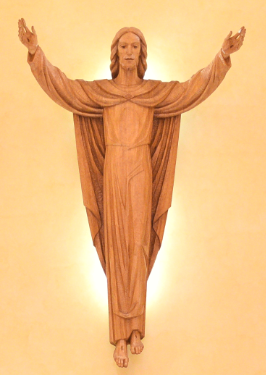 Caro Don Bosco, invoca anche per me 
luce, docilità e forza 
per seguire te e il Signore, 
ed essere, con l'aiuto di Maria, 
uno dei tuoi meravigliosi giovani. 
E l'antico sogno sulla collina dei Becchi 
diverrà meravigliosa realtà 
e compimento dell'eterna fedeltà di Dio 
che sempre riempie di ammirato stupore. 
Amen
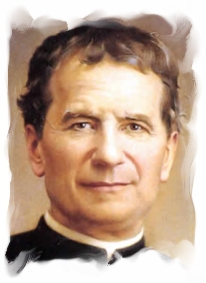 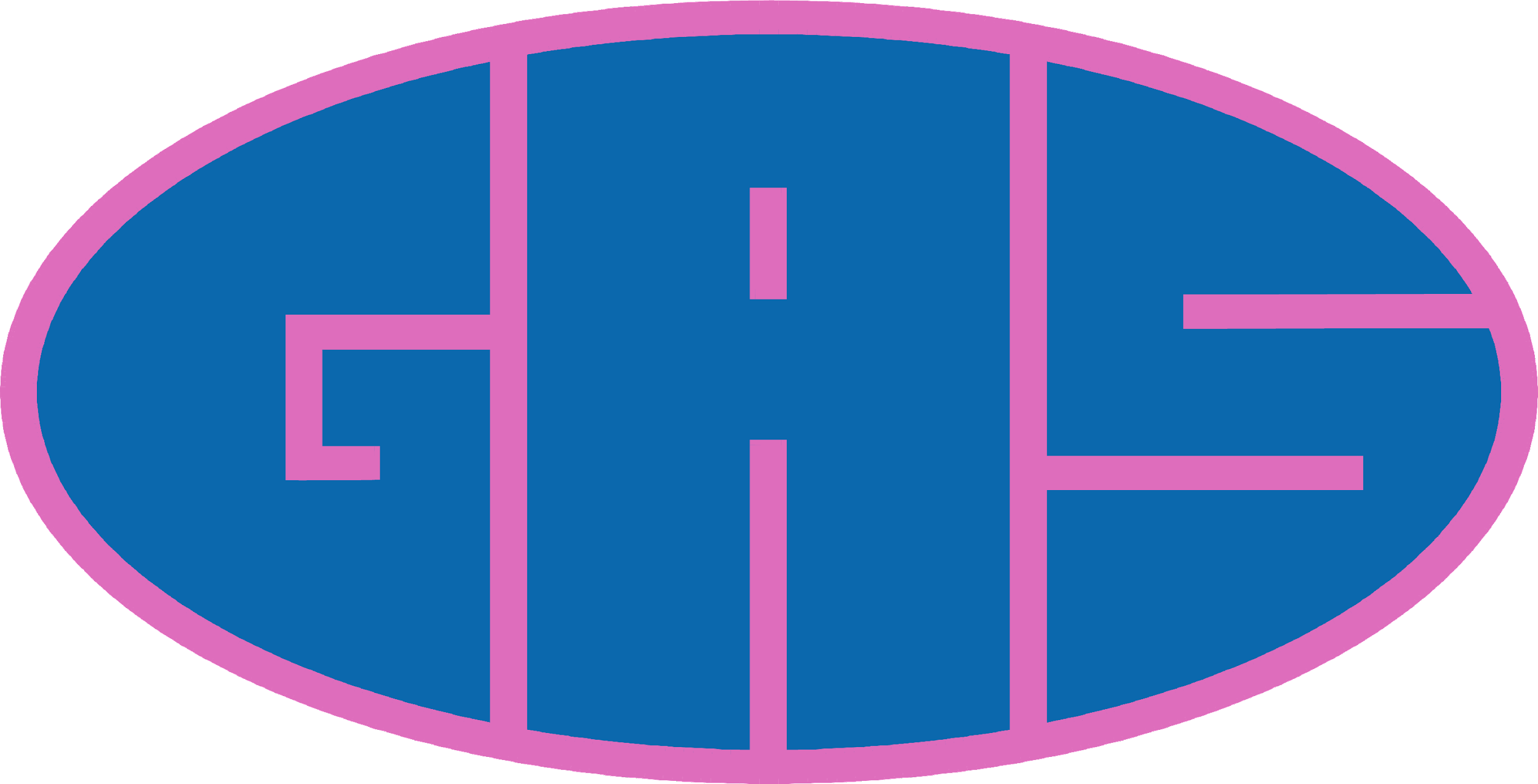 VOGLIO ESSERE COME TE
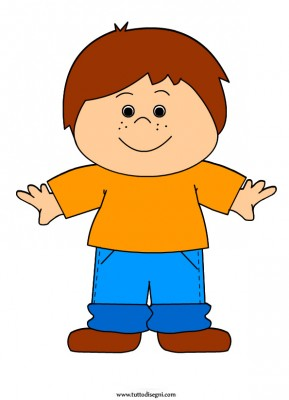 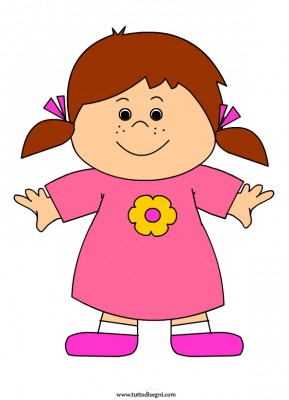 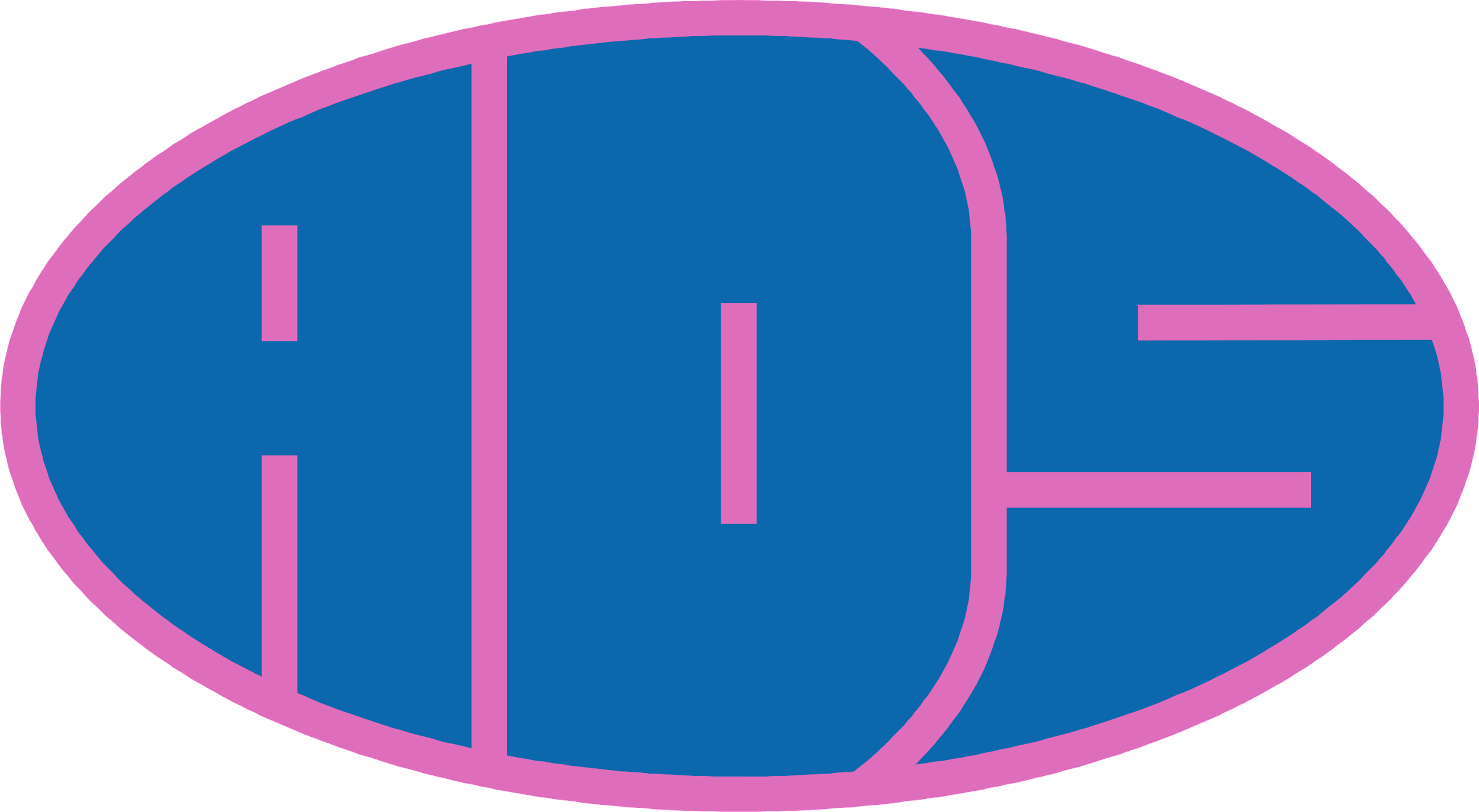 GIULLARE DEI CAMPI
https://www.google.com/search?q=giullare+dei+campi&oq=GIULLARE+DEI&gs_lcrp=EgZjaHJvbWUqBwgAEAAYgAQyBwgAEAAYgAQyBwgBEAAYgAQyBggCEEUYOTIHCAMQABiABDIICAQQABgWGB4yDAgFEAAYChgPGBYYHqgCALACAA&sourceid=chrome&ie=UTF-8#fpstate=ive&vld=cid:38dec630,vid:r638u4VeF4o,st:0